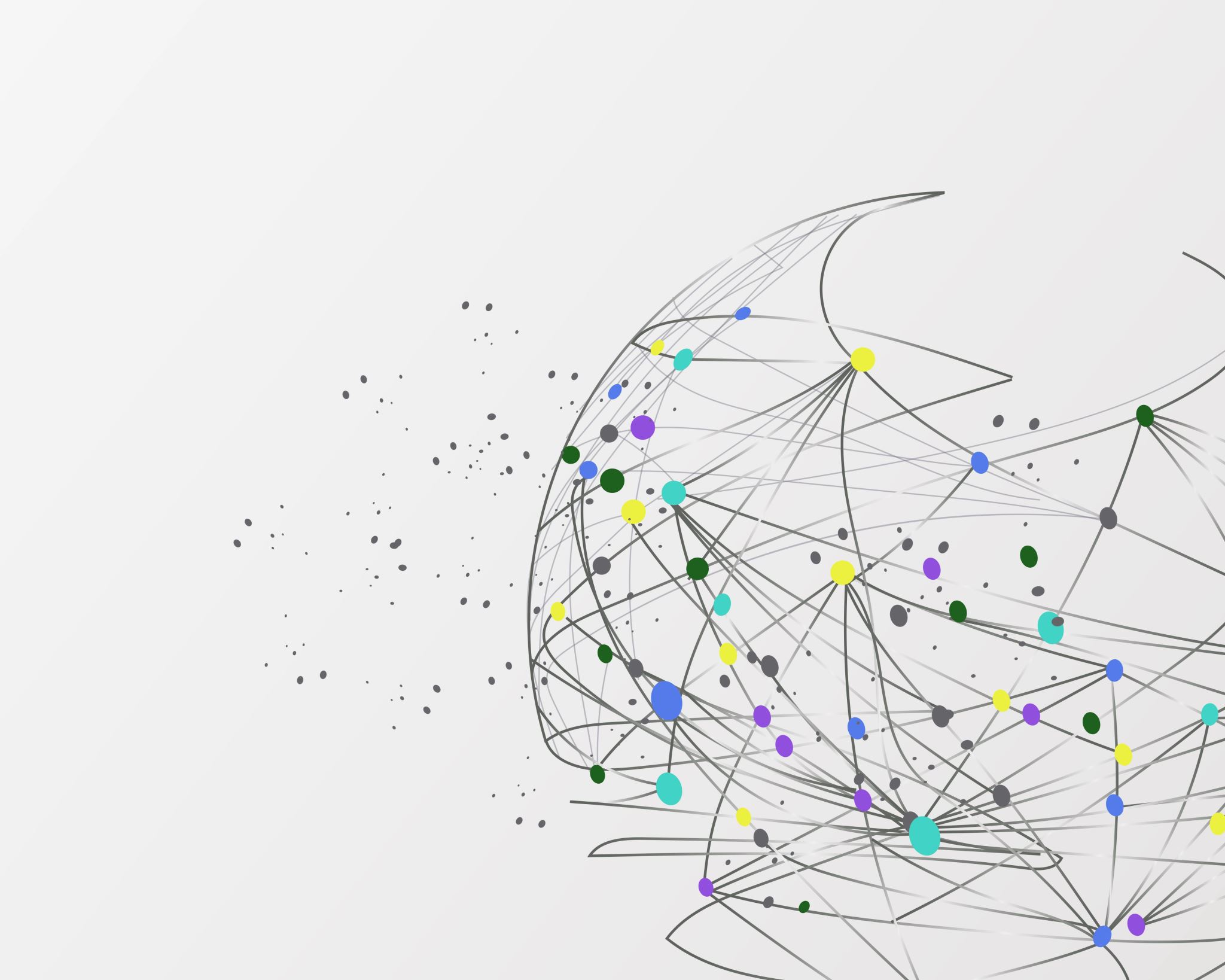 Salvation! Heaven is the eternal resting place of the saved.Matthew 5:12 King James Version (KJV)12 Rejoice, and be exceeding glad: for great is your reward in heaven: for so persecuted the prophets.
The reason humanity needs salvation is listed     
   in Romans 3:23, where it says: 
“For we all have sinned and come short of the glory of God.”
Sin came into the world when the first man Adam and the first woman, Eve, disobeyed God in the Garden of Eden when they failed to follow his instructions of eating from the tree of good and evil. 
Failure to obey God was a sin; therefore, Adam and Eve were cast out of the garden and were out of fellowship with God. (Read Genesis 3:1- 19 for more details on how sin came into the world.)
If there’s no forgiving grace.
Life is in the blood. Therefore, sin can only be forgiven through the shedding of blood. Thus, Jesus died and rose from the dead so that we may have a path to salvation.
How to be saved from your sins?
Romans 10:9-10 That if thou shalt confess with thy mouth the Lord Jesus and believe in thine heart that God hath raised him from the dead, thou shalt be saved. With the heart, man believeth unto righteousness, and confession is made unto salvation with the mouth. 
John 3:16 says, “For God so loved the world, that he gave his only begotten Son, that whosoever believeth in him should not perish, but have everlasting life.”
The word of God says to confess with your mouth and believe in your heart that God raised Jesus from the dead and you shall be saved. The Holy Spirit, which is the spirit of Jesus Christ, initiates the salvation process.Accepting Jesus Christ as your Lord and savior is a simple process that God has made available to all humankind.
The time for salvation is now. Tomorrow is not promised.
God grants salvation to those who confess with their mouth and believe in their heart that God raised Jesus from the dead
Based on the Word of God, the destination of the unsaved is hell.
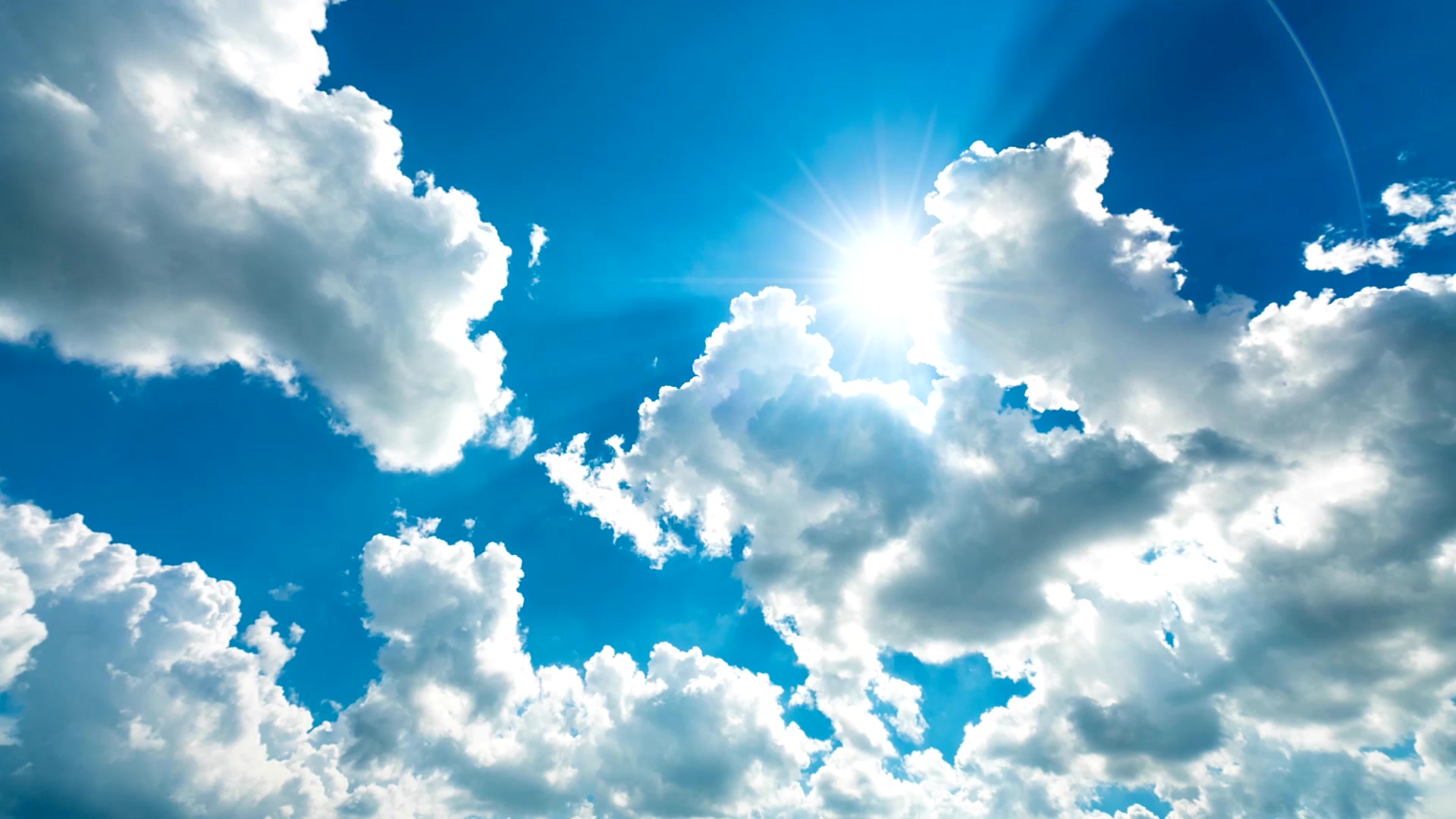 Heaven is the eternal resting place of the saved.
The Destination of the saved: Heaven
Matthew 5: 12 Rejoice and be exceeding glad: for great is your reward in heaven: for so persecuted they prophets, which were before you.
When you accept Jesus Christ as your Lord and savior, unite with a bible believing church and pray and be led by the Holy Spirit.
Everyone needs to be under the covering of the Holy Spirit and belong to a Bible Believing Church. Email Rev. M. J. Darby at jonah68@gmail.com for additional Christian Education resources. Cell Number:  910 3528943
[Speaker Notes: Christian education culture awareness resource Michael J Darby jonah68@gmail.com copyright material]